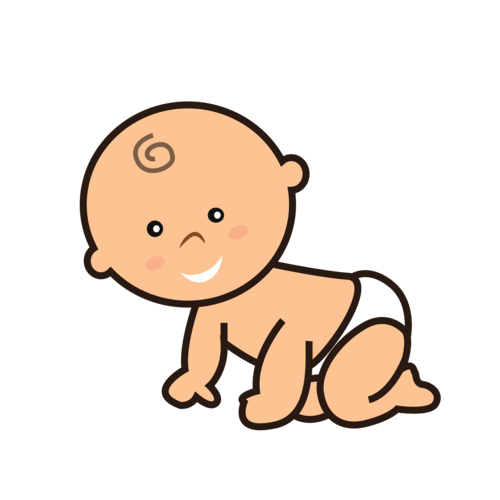 Pre-Communication Skills
E.A. Draffan
Pre-linguistic Communication
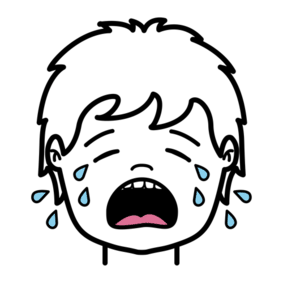 Pre-linguistic stage approx. 0 > 6 months - crying, whimpering, cooing - involuntary responses to stimuli. 
But … first language acquisition begins at or before birth, 
However…linguists consider human language to be creative  i.e. free from internal or external stimuli
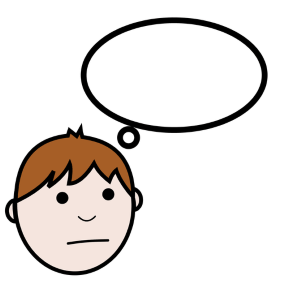 Learning the Sounds of a Language
“Sensory and brain mechanisms for hearing are developed at 30 weeks of gestational age.”
 A 2013 study “shows that unborn babies are listening to their mothers talk during the last 10 weeks of pregnancy and at birth can demonstrate what they’ve heard.”
“Babies only hours old are able to differentiate between sounds from their native language and a foreign language”
https://www.washington.edu/news/2013/01/02/while-in-womb-babies-begin-learning-language-from-their-mothers/
Sounds of Language
https://youtu.be/NelkdahgyWE
Pre-Communicative Behaviours to Formal Communication Skills
Take the cards and place in order of communication development on the progression chart
 
Some may overlap

Adapted from PVCS
Use of visual cues
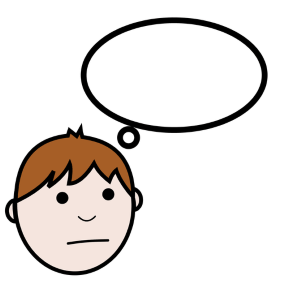 Consider Fiona’s communication behaviour
Fiona Age 2 https://training.globalsymbols.com/course/view.php?id=56#section-4
Pre- communication
Possible informal communication
Next stage to formal communication
Record any strengths you notice from the profile
Highlight the child’s speech, language and communication needs
Describe how these needs may affect the child’s development now and in the future
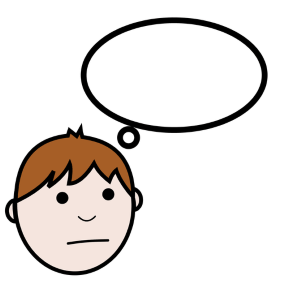 Pre-Communication - Behaviours
Use of visual cues
Hearing and listening
Development of vocalisations
Control of speech musculature
Consistent use of noises
Towards informal communication
Motor imitation (Overlap)
Vocal imitation (Overlap)
Ideas to gain attention
Goal is to engage the child with his/her world 
Use familiar routines, find child’s interests and follow the child’s lead 
Try objects with interesting sounds, lights, or textures to grab and hold the child’s attention 
Model the purpose of the item/toy, as the child may not know how to interact with it (may have to be hand over hand initially) 
Be face to face, use physical proximity, exaggerated gestures/tone of voice/exclamations/facial expression, use touch, physically get into child’s line of vision
Progress to sharing a common focus by shifting their attention between each other and an object/activity Includes: gaining, directing, shifting, and maintaining attention 
Directed through eye gaze or gesture (e.g., point)
Informal Communicative Behaviours
Needs Satisfaction
Shared Attention
Attention Seeking
Simple Negation
Intentionality
https://youtu.be/eyKhzuI8q3E
From Pre-linguistic to Intentional Communication
Use cause-and-effect activities with actions/objects to bridge the development of intentional communication 
Treat what the child does as a message rather than a behaviour (e.g., if child pushes a toy away, label for him “all done”) 
Set up opportunities/reasons for the child to communicate (i.e. “communication temptations”) 
Consider which of the 5 senses is most motivating to the next child and try to think of other activities that could support communication.
Motivation through intentional movement
https://youtu.be/Jb5DtDo-VAQ
Formal Communication Skills
Understanding of non-vocal communication
Understanding of vocalisation and speech
Use of symbols, signs or speech
Using a score sheet evaluate skills and plan for progression
The columns are for checks over time
Simple scoring: Red (never observed), Yellow (intermittently), Green (consistently) in the first column. 
Comments in the observation box 
For this activity we return to the case study we watched last time we were together.
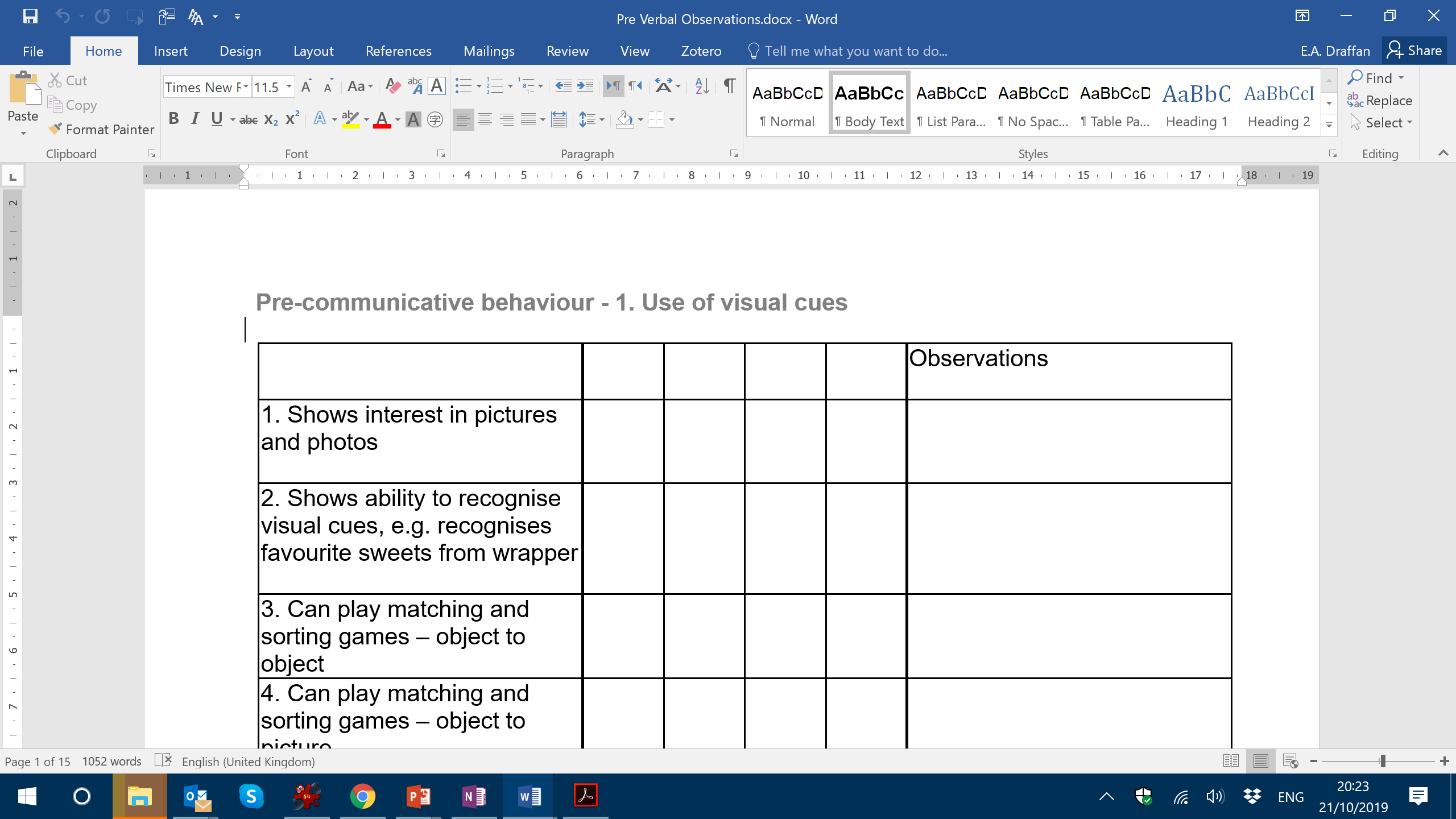 Adapted from PVCS
Rebekah age 4 years
https://youtu.be/lHZBpvBTb10
First Words on the Communication Journey
https://youtu.be/KmrgkfqhWDc